Тема 6 Політичні партії і громадсько-політичні рухи. Політичні еліти
План
1. Сутність, генезис і функції політичних  партій.
2. Типологія  партійних  систем та особливості їх функціонування.  
3. Сутність і види громадських організацій та рухів, їх функції.
4. Поняття та види лідерства. Основні концепції політичного лідерства.
5. Політичні еліти і системи їх формування.
1. Сутність, генезис і функції політичних  партій
Для багатьох роль партій в сучасній конкурентній політиці є подібною до ролі корпорацій в сучасній конкурентній економіці. Більшість вчених, експертів, професійних політиків при розгляді феномену політичних партій погоджуються з наступними положеннями:
ЕВОЛЮЦІЯ ПОЛІТИЧНИХ ПАРТІЙ
Першими прототипами сучасних партій вважаються британські “торі” (консерватори)      та       “віги” (ліберали)
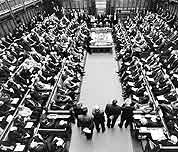 Поява партій була спричинена капіталізацією суспільства, коли народжена буржуазія щораз активніше заявляла свої претензії на владу.
У XIX сторіччі, з виходом на політичну арену робітничого класу, у Західній Європі з’являються прототипи сучасних соціал-демократичних партій.
Політичні партії в сучасному розумінні остаточно сформувалися лише в середині XX сторіччя одночасно з еволюцією виборчого права в напрямку до утвердження в переважній більшості країн прямих, рівних і загальних виборів при таємному голосуванні.
ПРИЧИНИ ВИНИКНЕННЯ ПАРТІЙ
необхідність  захисту:
соціально-класових, 
національних, 
племінних, 
релігійних, 
регіональних інтересів, 
а також цілей, пов’язаних з виборчою боротьбою.
Різноманітними є способи виникнення партій
Партії виростали з депутатських клубів і фракцій у парламенті, орієнтованих на інтереси різних кіл нової політичної та економічної еліти.
СУТНІСТЬ ПОЛІТИЧНОЇ ПАРТІЇ
Структура політичної партії
Ідеологія
Організаційна структура
Партія
Методи і засоби діяльності
Соціальна база і електорат
Фінансова база
Лідери
ФУНКЦІЇ ПОЛІТИЧНОЇ ПАРТІЇ
КЛАСИФІКАЦІЯ ПОЛІТИЧНИХ ПАРТІЙ
2. Типологія  партійних систем та особливості їх функціонування
Однопартійні системи (СРСР, Куба), де фактично партія «зростається з державою».
Системи «партії-гегемона» (Китай), де поряд із правлячою партією існують партії-сателіти, що визнають «керівну роль правлячої партії» та реально не впливають на процеси прийняття рішень.
Системи з домінуючою партією (Мексика, Японія до 1993 р.), де упродовж років, незважаючи на наявність основних демократичних процедур і багатьох партій, одна партія регулярно перемагає на виборах і домінує у владних структурах.
Системи «простого плюралізму» (двопартійна система – США, Велика Британія), де дві основні партії змінюють одна одну у владі, позбавляючи будь-яких шансів на перемогу «третю силу».
Системи «помірного плюралізму», де нормальна кількість партій – три або чотири (Бельгія, ФРН, Швеція та ін.).
Системи «крайнього плюралізму» (більше п’яти партій – Італія, Фінляндія та ін.), де ускладнено формування стійких партійних коаліцій та можлива поляризація партійного спектру.
Атомізовані системи (більше 8 партій), де відбувається розподіл і дисперсія ролей (Малайзія).
3. Сутність і види громадських організації та рухів, їх функції
МЕТА ГРОМАДСЬКИХ ОРГАНІЗАЦІЙ:
– брати участь у формуванні державної влади й управління;

– реалізовувати законодавчу ініціативу;

– брати участь у виробленні рішень органів державної влади і управління;

– представляти й захищати інтереси своїх членів (учасників) у державних і громадських органах.
ПРИЧИНИ ВИНИКНЕННЯ МАСОВИХ ДЕМОКРАТИЧНИХ РУХІВ І ГРОМАДСЬКИХ ОРГАНІЗАЦІЙ:
зростання кризових явищ у різних сферах суспільного життя;
загроза війни та використання хімічної зброї;
зростання загрози економічної катастрофи;
необхідність захисту прав, свобод і життєвого рівня людини;
подолання регіональних військових і міжнаціональних конфліктів;
підвищення освітнього та культурного рівня різних верств населення.
Класифікація громадсько-політичних організацій і рухів в сучасній Україні
1. За спонукальними мотивами виникнення:
соціально усвідомлені (спілки ветеранів, студентської молоді);
ціннісно-зорієнтовані (Товариство української мови імені Тараса Шевченка, спілка "Чорнобиль");
традиціоналістські (насамперед релігійні об´єднання).

2. Залежно від визначених цілей:
соціально-ціннісні організації; 
політизовані і неполітизовані громадські об´єднання.
Класифікація громадсько-політичних організацій і рухів в сучасній Україні
3. За характером діяльності:
конструктивно-зорієнтовані об´єднання ("Діти Чорнобиля", Товариство охорони природи);
спрямовані на пізнавальну діяльність (у сфері політики, історії, економіки);
опозиційні, національного спрямування.
4. За масштабами діяльності:
міжнародні (організації й рухи, діяльність яких виходить за межі держави — Товариство Червоного Хреста, "Зелений світ" та ін.); 
загальноукраїнські (організації й рухи, діяльність яких поширюється на всю Україну і які мають місцеві осередки в більшості областей (Товариство "Україна", Союз українок);
регіональні, місцеві товариства (організації й рухи, що діють у межах адміністративно-територіальної одиниці або регіону) – на Закарпатті є Товариство підкарпатських русинів, Товариство угорської культури, Товариство румунської культури і т. ін.
ФУНКЦІЇ ГРОМАДСЬКИХ ОРГАНІЗАЦІЙ:
Націлена на формування в громадян моральної, політичної, управлінської, правової культури, національної самосвідомості, свідому трудову дисципліну.
1.Виховна
Її роль полягає в запобіганні надмірній централізації й посиленні влади держави, сприянні прогресивного розвитку громаянського суспільства.
2.Опозиційна
Спрямована на задоволення та захист інтересів, потреб членів організації через вимоги, заяви до державних органів, уряду, а також законодавчу ініціативу, контроль за виконанням своїх рішень і угод з державними  установами
3.Захисна
Полягає в підготовці кваліфікованих кадрів для державних та громадських органів, установ, організацій.
4.Кадрова
5.Інтегративна
Об’єднання, консолідація мас.
Інформаційне забезпечення, розширення спілкування, підвищення ролі громадської думки,
підтримка нею певних починань, організацій.
6.Комунікативна
Здійснення громадського контролю над державними установами, з метою зменшення бюрократизації суспільного життя, впиву на державну політику і розвиток суспільства загалом
7.Контролююча
4. Поняття та види лідерства.  Основні концепції політичного лідерства
Організаторський талант
та ораторські здібності
Наявність чіткої політичної програми, яка відповідає інтересам суспільства.
Гострий розум та політична інтуїція.
Характерні риси
політичного лідерства
Вміння подобатися людям, популярність.
Вміння вселяти в людей віру та оптимізм.
Мистецтво створювати принципово нову модель поведінки і мислення, яка б тиражувалася в усьому суспільстві.
Здатність пов’язувати актуальні інтереси з історією країни.
Здатність персоніфікувати функціональні цінності відповідно до конкретного історичного періоду
КОНЦЕПЦІЇ ПОЛІТИЧНОГО ЛІДЕРСТВА
ФУНКЦІЇ ПОЛІТИЧНОГО ЛІДЕРСТВА
Вираження соціальних інтересів
Особа може стати політичним лідером лише тоді, коли виражає інтереси тієї спільності людей, на лідерство в якій вона претендує.
Новаторська
Для того щоб стати лідером, обійняти певну керівну посаду, претендент на лідерство має запропонувати щось нове порівняно з попереднім керівником.
спрямована на підтримку цілісності і стабільності суспільства, громадянського миру і злагоди.
Інтегративна
Мобілізація народних мас на втілення політичних програм і рішень у життя.
Організаторська
Полягає в забезпеченні лідерами зв’язку як між масами й політичними інститутами, так і між самими політичними інститутами.
Комунікативна
Політичний лідер
авторитетний член організації, групи, суспільства, особистий вплив якого дозволяє йому відігравати суттєву роль у політичних процесах та ситуаціях, створювати та реалізовувати програму розв’язання соціальних проблем і завдань суспільного розвитку.
КЛАСИФІКАЦІЯ (ТИПОЛОГІЯ) ПОЛІТИЧНИХ ЛІДЕРІВ
Лідер
за мірою впливу на суспільство
за психологічними рисами і типами поведінки
реальні
менеджери, які не мають яскраво вираженого впливу на перебіг подій у суспільстві
щодо ставлення до власного впливу й можливостей (лідер-ідеолог і лідер-прагматик)
стосовно своїх прихильників — лідер-харизматик (формує волю виборців) і лідер-представник (виражає волю тих, хто його висунув)
щодо супротивників — лідер-угодовець (залагоджує конфлікти, обминає гострі кути) і лідер-фанатик (бажає загострити конфлікт або знищити супротивника)
за способом оцінки здібностей — відкритий лідер та лідер-догматик.
Лідер
За стилем керівництва і політичною системою вирізняють
диктаторський тип лідера, який прагне досягти своєї мети, спираючись на страх покарання
демократичний тип лідера, що спирається не лише на свої якості та авторитет, а й підтримує дух співробітництва, співучасті в обговоренні питань
— автократичний тип лідера, який повинен володіти високими професійними та особистими якостями, аби перемагати опонентів
5. Політичні еліти і системи їх формування
Характерні риси політичної еліти
Невелика, достатньо самостійна  соціальна група
Високий соціальний статус
Характерні риси політичної еліти
Право на привілеї
Тверді переконання
Значний обсяг влади
Організаторські здібності
Власна ідеологія
ОСНОВНІ КОНЦЕПЦІЇ ЕЛІТ
ФУНКЦІЇ ПОЛІТИЧНОЇ ЕЛІТИ
Полягає в розробці стратегії і тактики розвитку суспільства, визначенні політичної програми дій
1. Стратегічна
Полягає в забезпеченні цілісності і єдності суспільства, стійкості його політичної та економічної систем, уникнення соціально-політичних конфліктів.
2.Інтегративна
Спрямована на регулювання суспільних відносин, розв’язання назрілих суспільних проблем ізавдань.
3. Регулятивна
Полягає в необхідності мобілізації мас для виконання прийнятих рішень і поставлених завдань, практичного здійснення визначеного політичного курсу.
4. Організаторська
Насамперед, соціальних інтересів. На інституціональному рівні ця функція найповніше проявляється в діяльності політичних партій і груп інтересів, а на персоналізованому-в політичному лідерстві.
5. Представницька
Еліта виступає тією ланкою, яка не тільки забезпечує горизонтальні зв’язки в суспільстві, а й здійснює вертикальну комунікацію між владою і масами.
6.Комунікативна
ВІДБІР ПОЛІТИЧНИХ ЕЛІТ
Відбір політичних еліт
Система гільдій
Антрепренерська система
Характеризується відкритістю, широкими можливостями для представників будь-яких суспільних груп претендувати на керівні посади
Характеризується закритістю, відбором претендентів на більш високі посади головним чином із нижчих прошарків самої еліти
Відбір здійснюється на основі численних формальних вимог
Відбір здійснюється на конкурентній основі за невеликої кількості формальних вимог
Невеликеі відносно закрит еколо селекторату, до якого входять, як правило, лише члени вищого керівного органу
Широке коло електорату, яким можуть виступати всі виборці країни.
.
Тенденція до відтворення вже існуючого  типу лідерства. Від претендентів вимагається лояльність до лідера.
Приоритет особистим якостям.
Основи стабільного існування еліти
Критерії запобігання деградації
Критерії ефективної діяльності
Свобода слова, відсутність монополії на ЗМІ, наявність альтернативних органів друку, радіо, телебачення.
Досягнутий рівень прогресу та добробуту свого народу
Політичний плюралізм-свобода конкуренції, сеперництва політичних еліт.
Політична стабільність суспільства
Розподіл влади-рівновага, компроміс, баланс інтересів різних соціальних сил.
Національна безпека
Відкритість еліти до соціальної мобільності.
Оптимальне співвідношення між громадянським суспільством і державою
Суворе дотримання законності, демократичних процедур політичног процесу